GORIŠKA BRDA
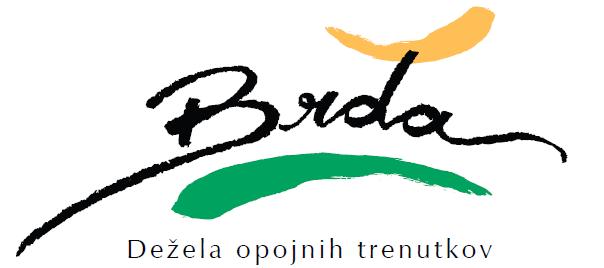 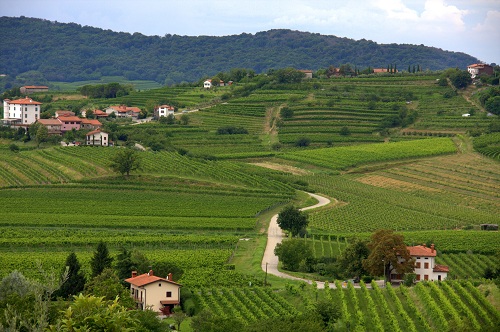 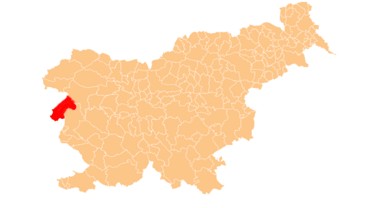 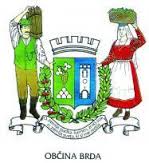 SPLOŠNO
Zahod Slovenije
Del v Italiji
Občina Brda
83km2 ozemlja
5765 prebivalcev
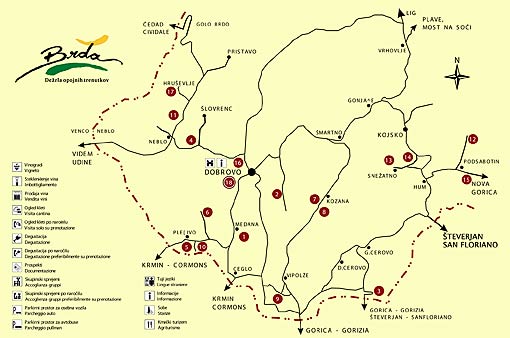 KULTURA
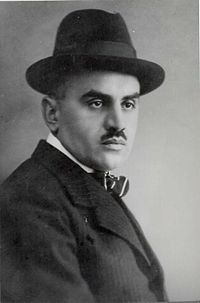 Alojz Gradnik
Praznik češenj
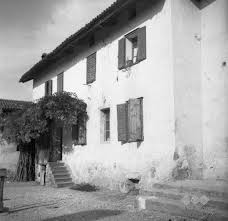 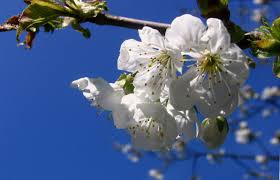 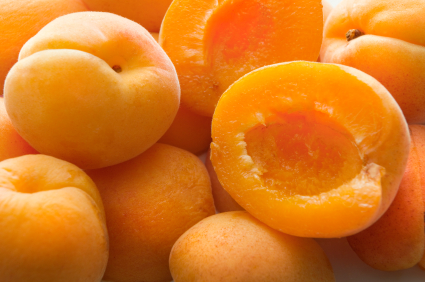 SADJARSTVO
Češnje
Breskve, marelice, jabolka, fige
Kaki
Slive
Oljke
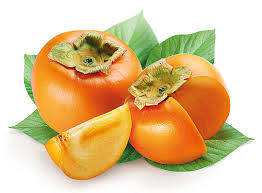 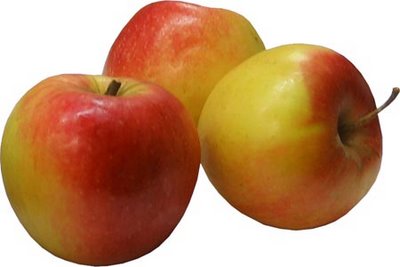 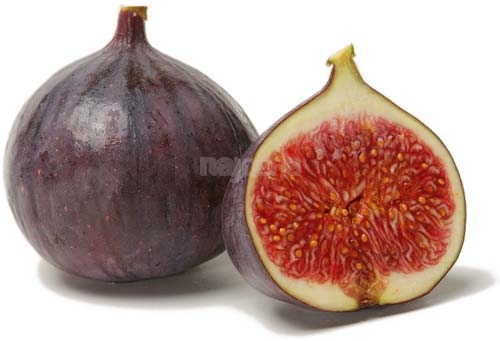 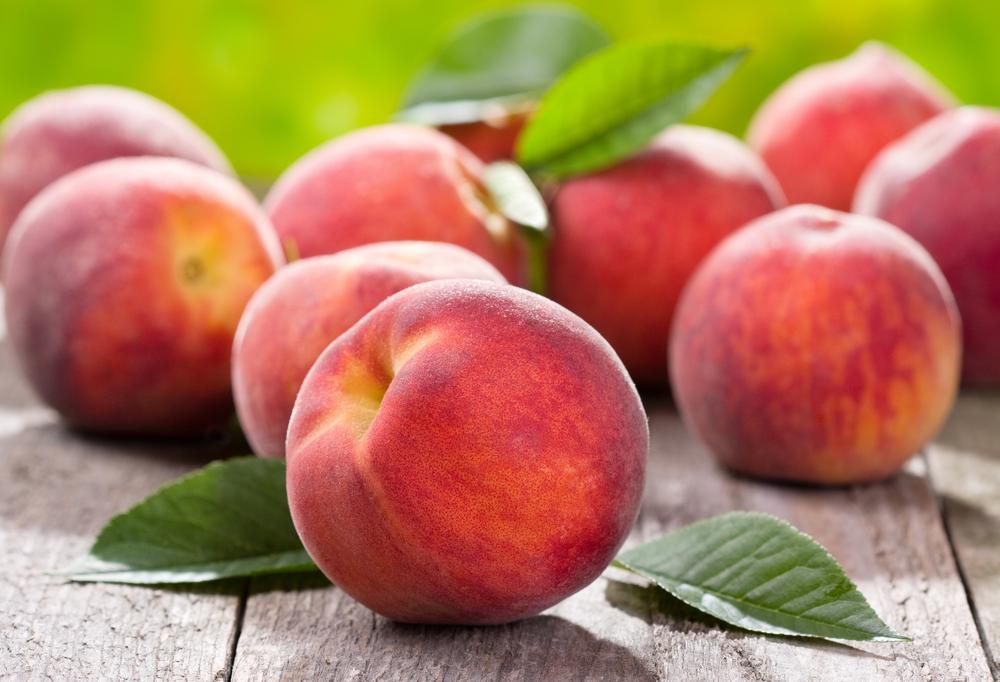 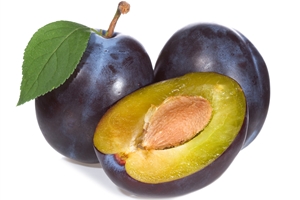 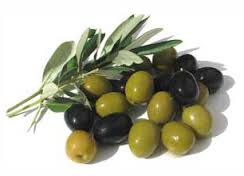 VINOGRADNIŠTVO
1800 hektarjev
Bela vina
Rdeča vina
Vinska klet na Dobrovem ter zasebni kletarji
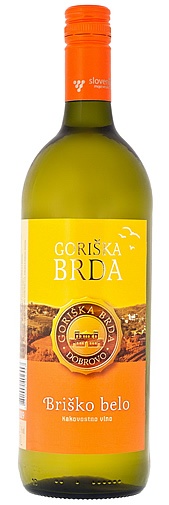 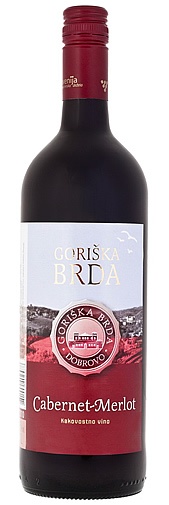 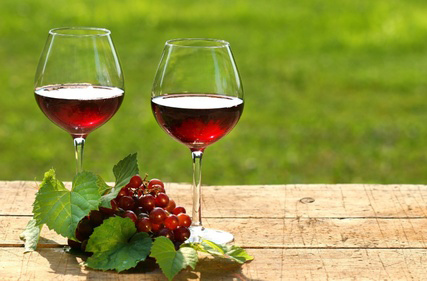 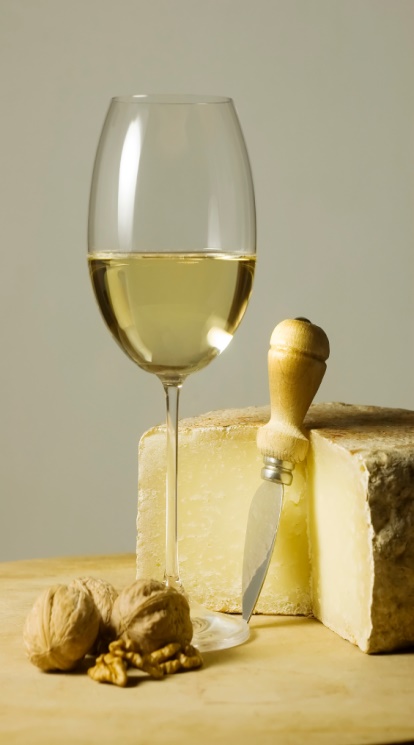 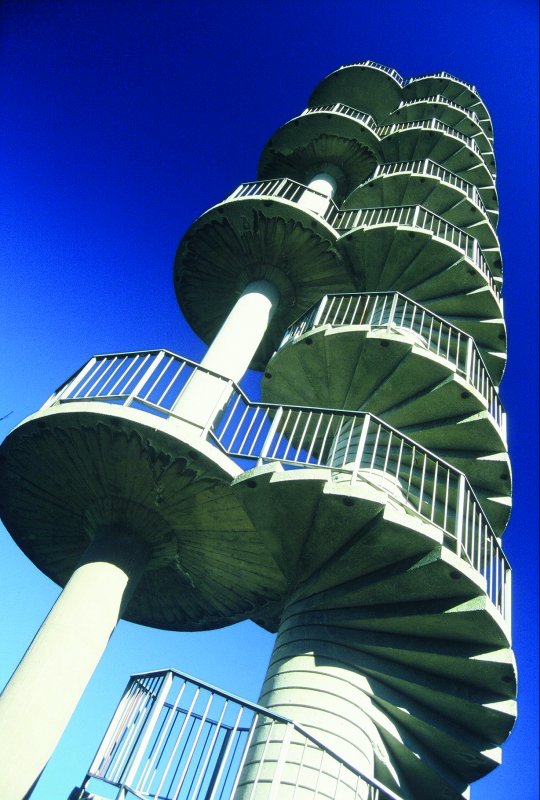 ZNAMENITOSTI
RAZGLEDNI STOLP V GONJAČAH
Osrednja točka
Razgled
Spomenik žrtvam 2. svetovne vojne
GRAD DOBROVO
Renesančni  dvorec z vogalnimi stolpi
Lokalni muzej
Kulturne prireditve in poroke
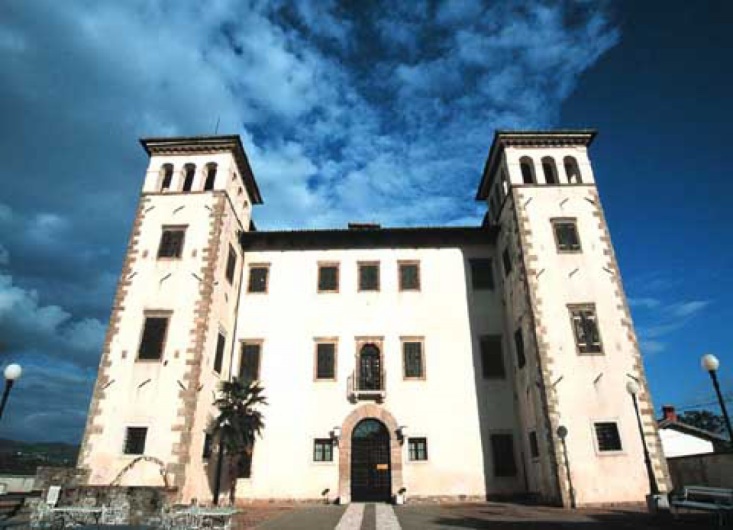 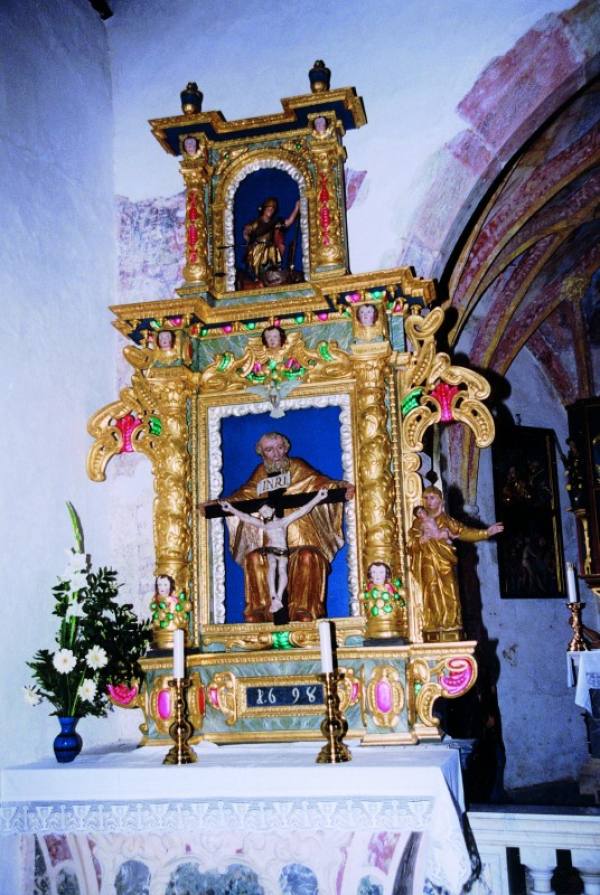 CERKEV SVETEGA KRIŽA V KOJSKEM
Gotski oltar-krilni oltar
CERKEV MARIJE NA JEZERU V GOLEM BRDU
Poznogotski stranski oltar Žalostne Marije božje
CERVICE, ZVONIKI,…
Vsak grič
Slikoviti oltarji, nabožne slike
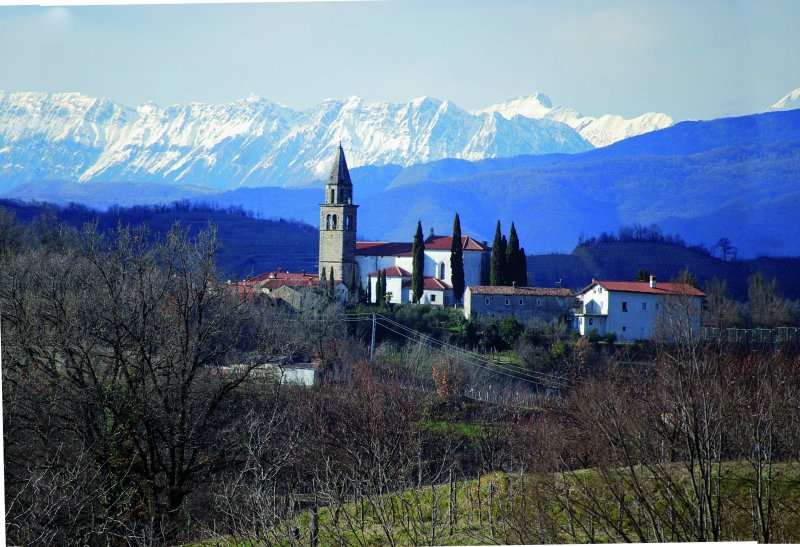 ŠMARTNO
Na ostankih rimskega oporišča
Prva polovica 16. stoletja
Kulturni spomenik
Briška hiša
BAŽATOVA HIŠA UMETNIKOV NA HUMU
Slikarska hiša
Nekdanja stražnica
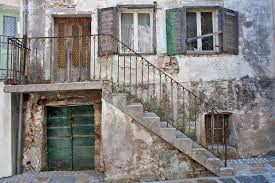 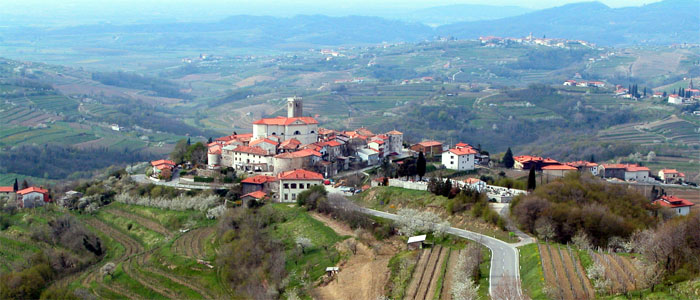 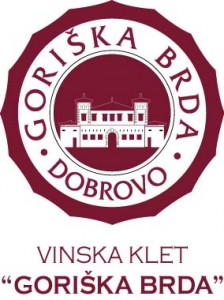 STARE KOLONSKE HIŠE
Odprto ognjišče
Preko ganka
Širok porton
VINSKA KLET GORIŠKA BRDA
Največja vinska klet v Sloveniji
Pridelava za Slovenijo in tujino
Priznanja
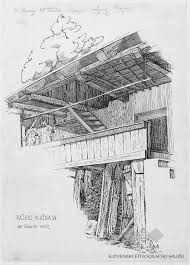 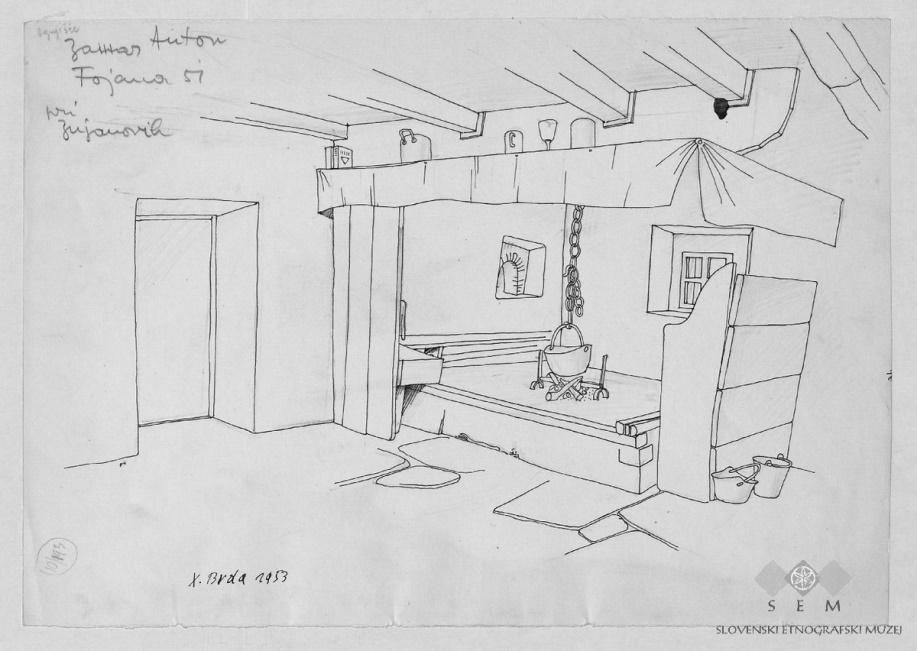 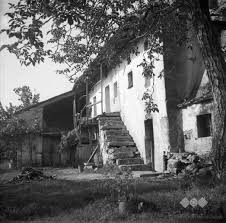 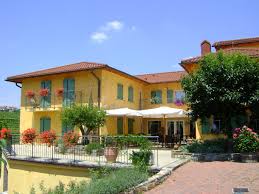 DOMAČIJE IN KMEČKI TURIZMI
Domača hrana
Vino
NARAVNI MOST KRČNIK IN KORITA
Eden najlepših naravnih mostov
40 metrov dolga korita
Potok Kožbanjšček
Apnenčaste kamnine
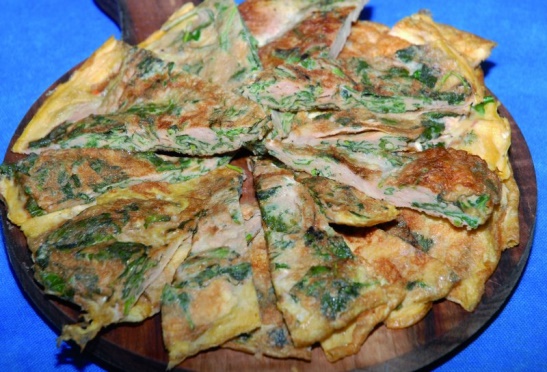 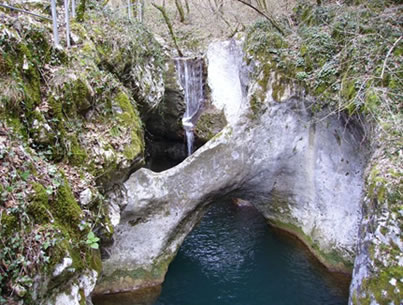 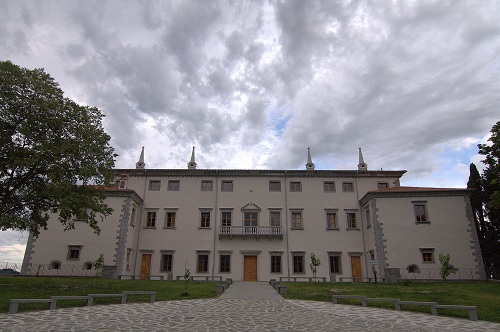 GRAD VIPOLŽE
Lovski dvorec
Vila goriških grofov
Vojaška bolnica
SABOTIN
Soška fronta
Park miru
Obisk jarkov, rovov in kaverne
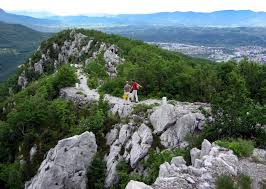 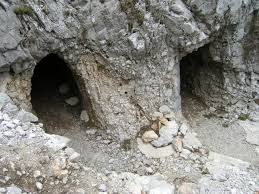 V BLIŽINI GORIŠKIH BRD
SOLKANSKI MOST
Železnica
Največji kamniti most na svetu
Reka Soča
SVETA GORA
Romarski kraj
Tri ladijska bazilika
Frančiškanski samostan
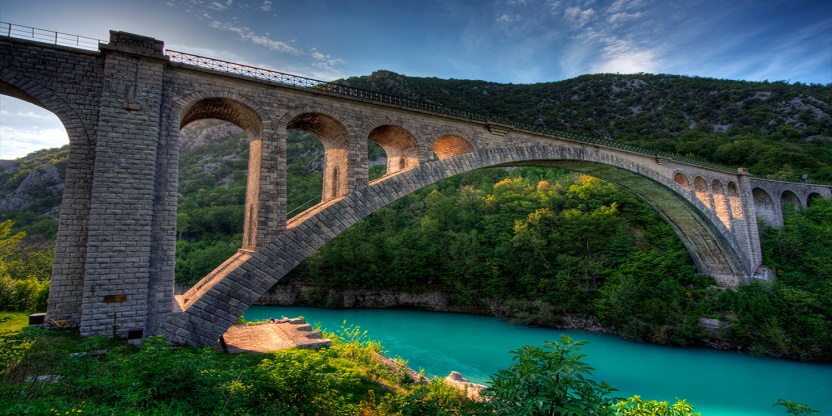 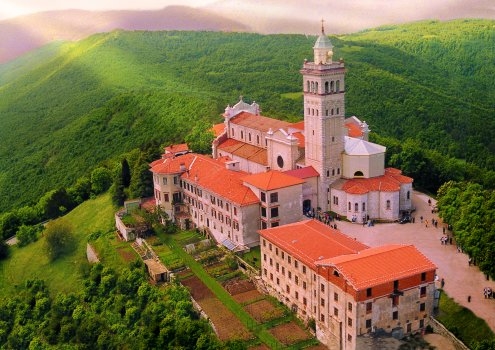